Thứ tư ngày 13 tháng 12 năm 2023
TOÁN:Chia số có ba chữ số cho số có một chữ số (tiết 3)
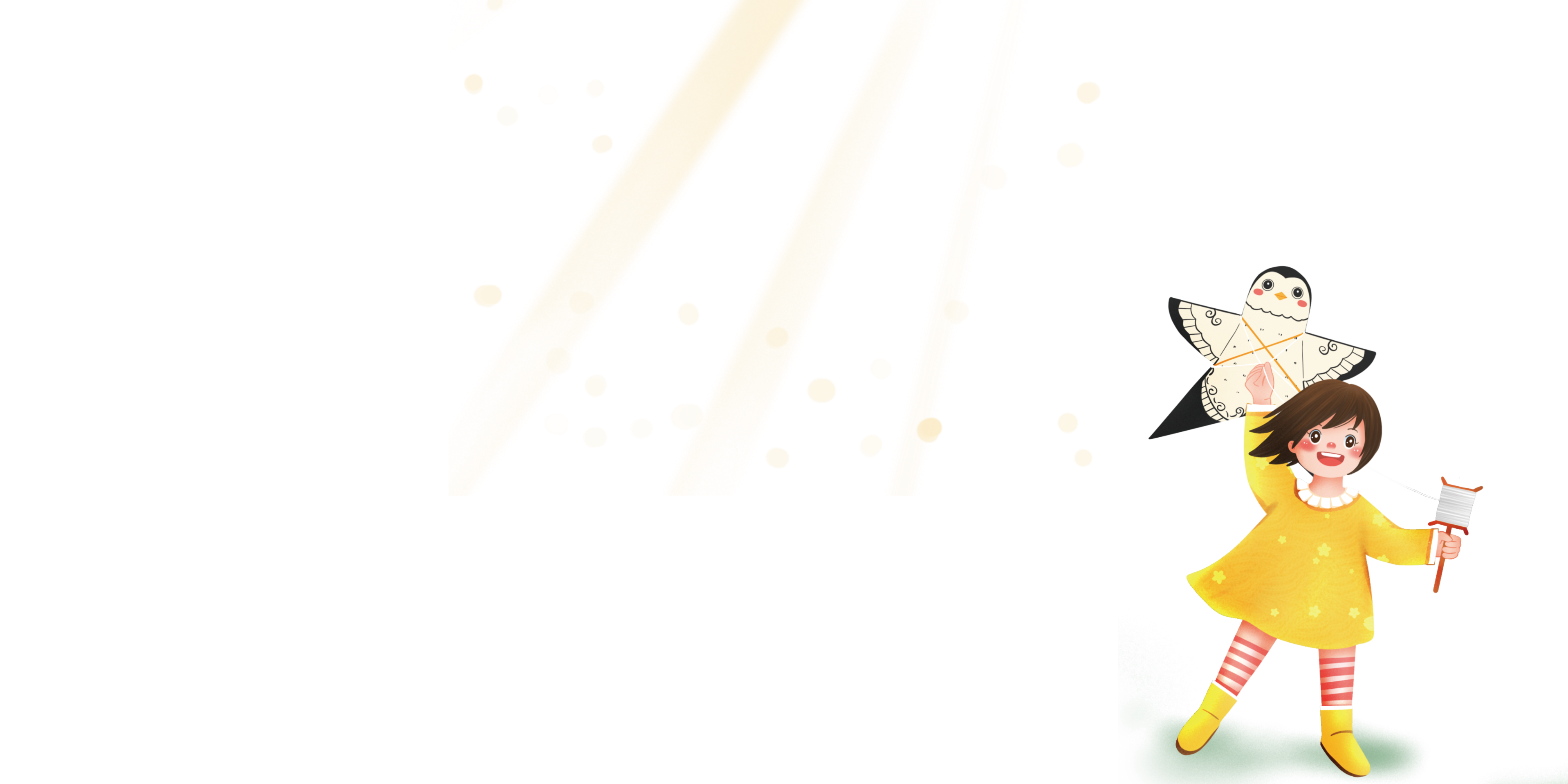 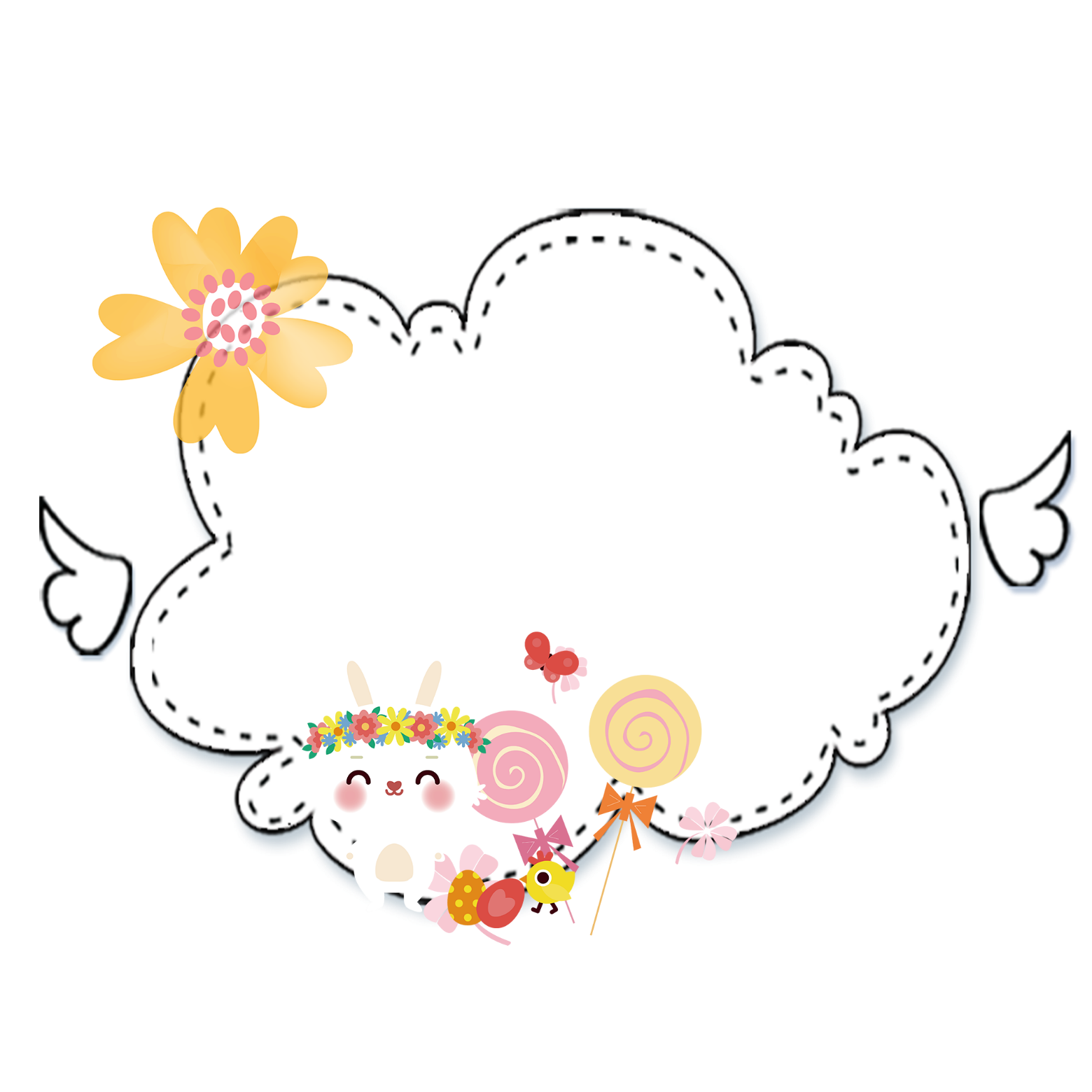 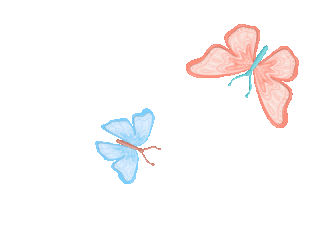 TRÒ CHƠI KHỞI ĐỘNG
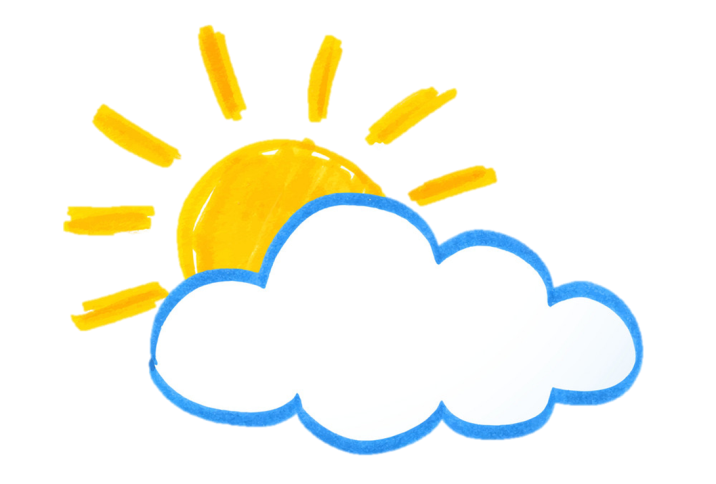 CHỌN QUÀ EM THÍCH!
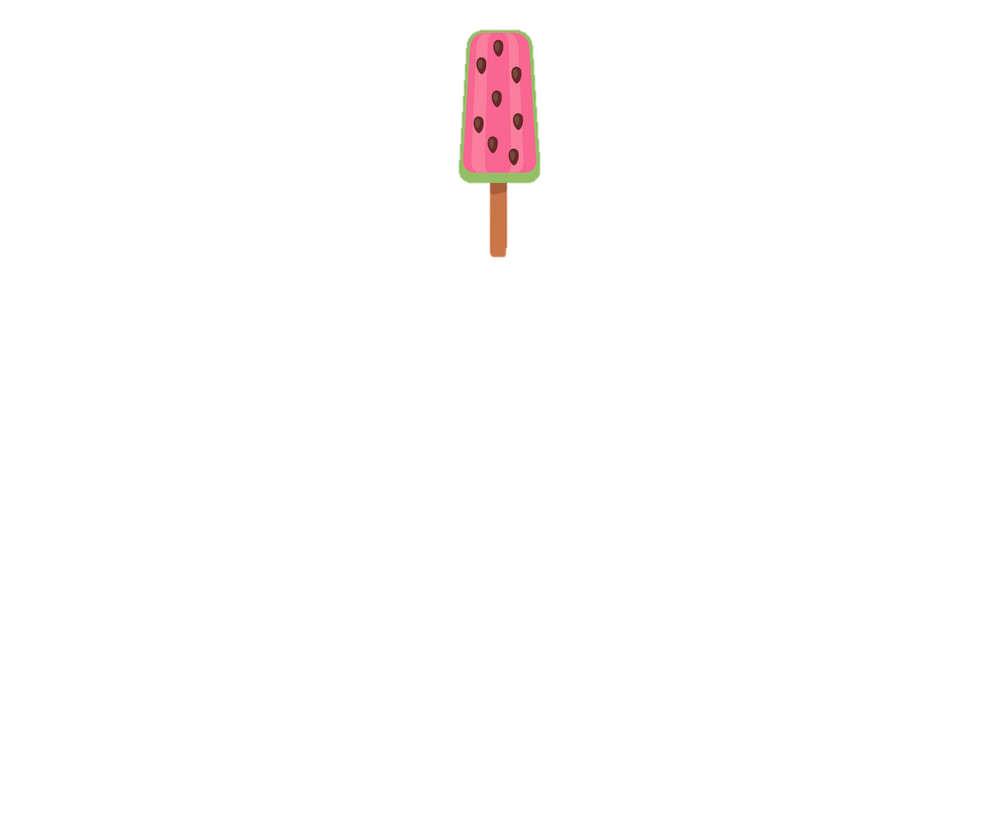 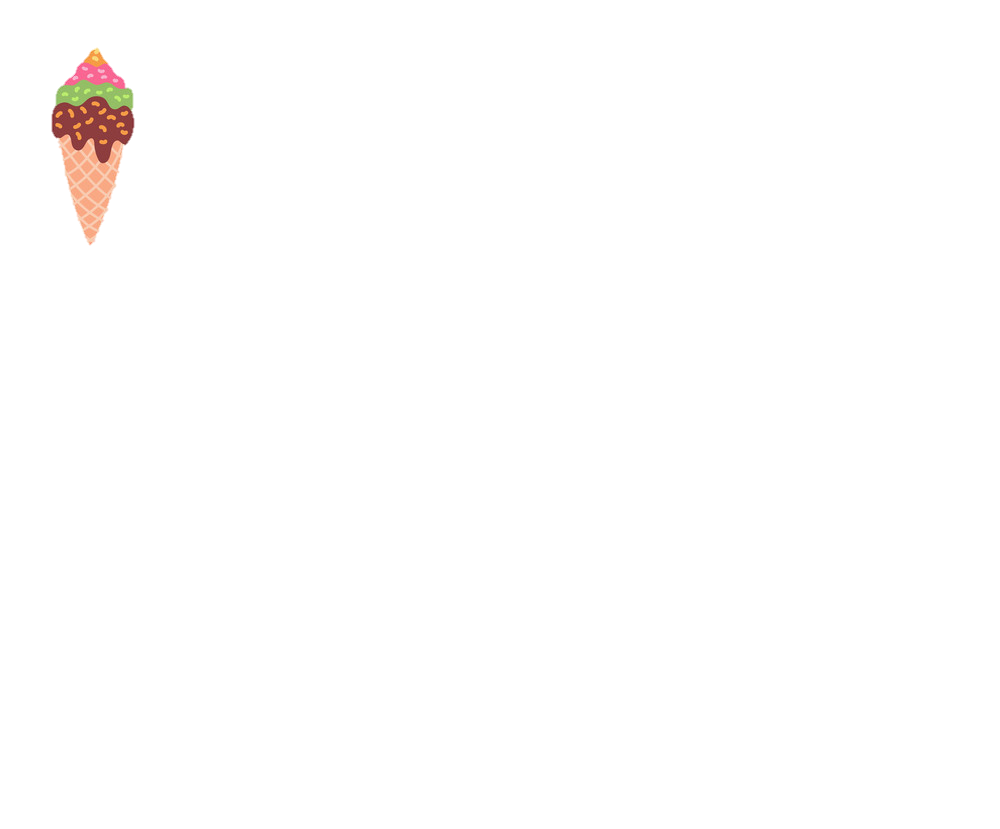 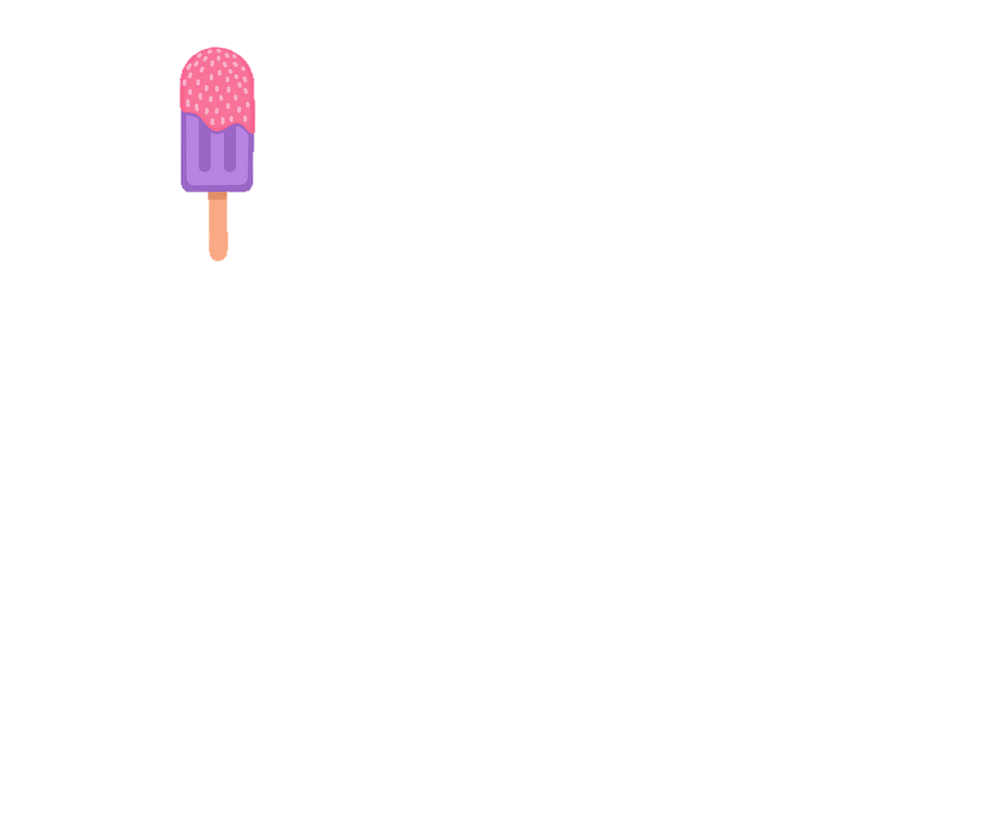 [Speaker Notes: Click vào kem để tới câu hỏi
Tại slide câu hỏi, click vào  kem để quay về
Khi chơi xong, click vào mây và mặt trời để đến bài mới]
Trong phép chia có dư, số dư như thế nào so với số chia?
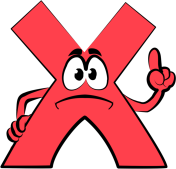 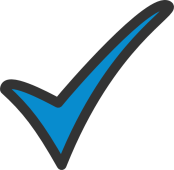 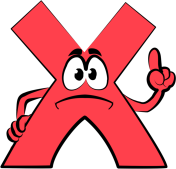 Lớn hơn
Bé hơn
Bằng
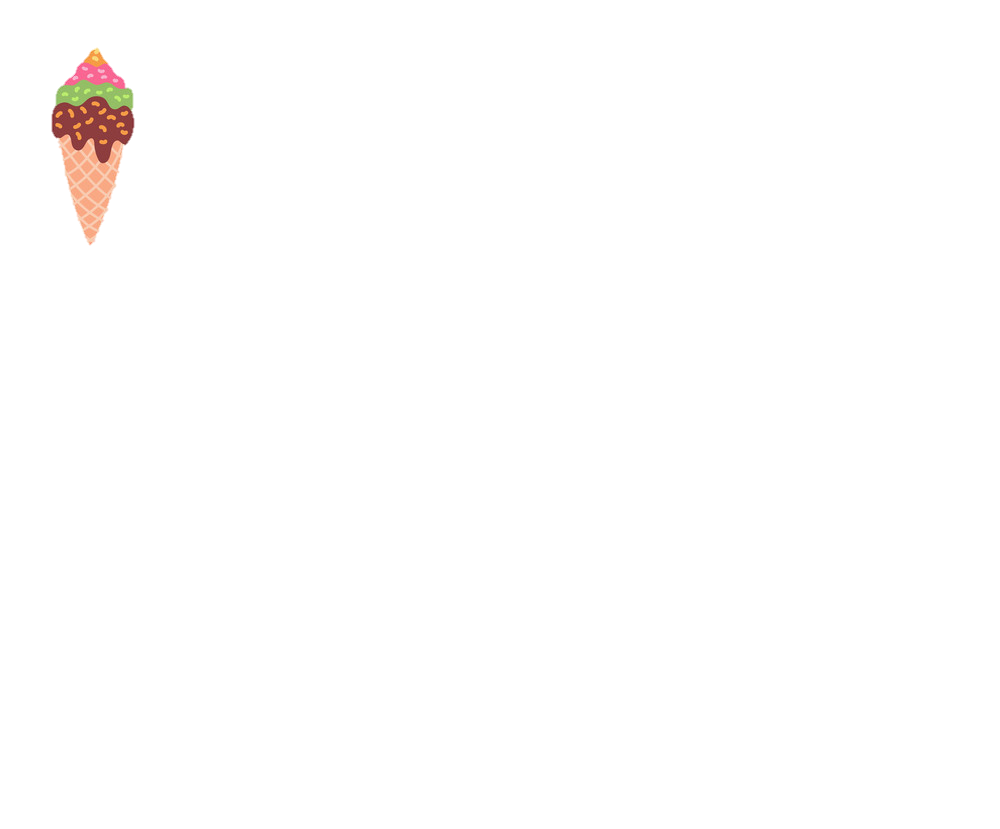 64 : 8 = ?
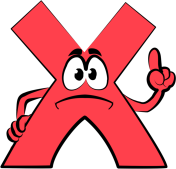 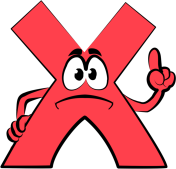 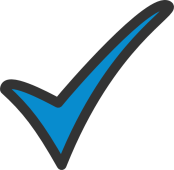 8
6
9
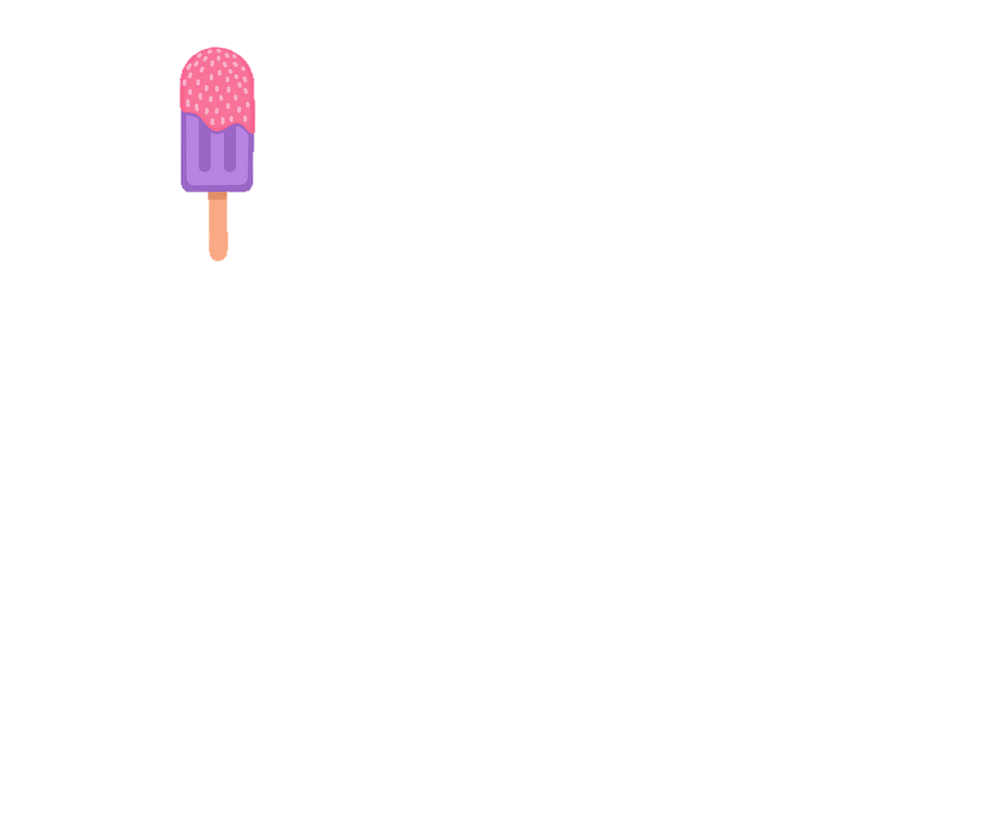 369 : 3 = ?
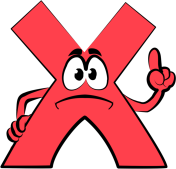 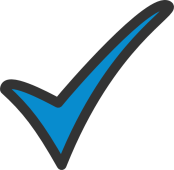 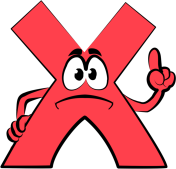 321
213
123
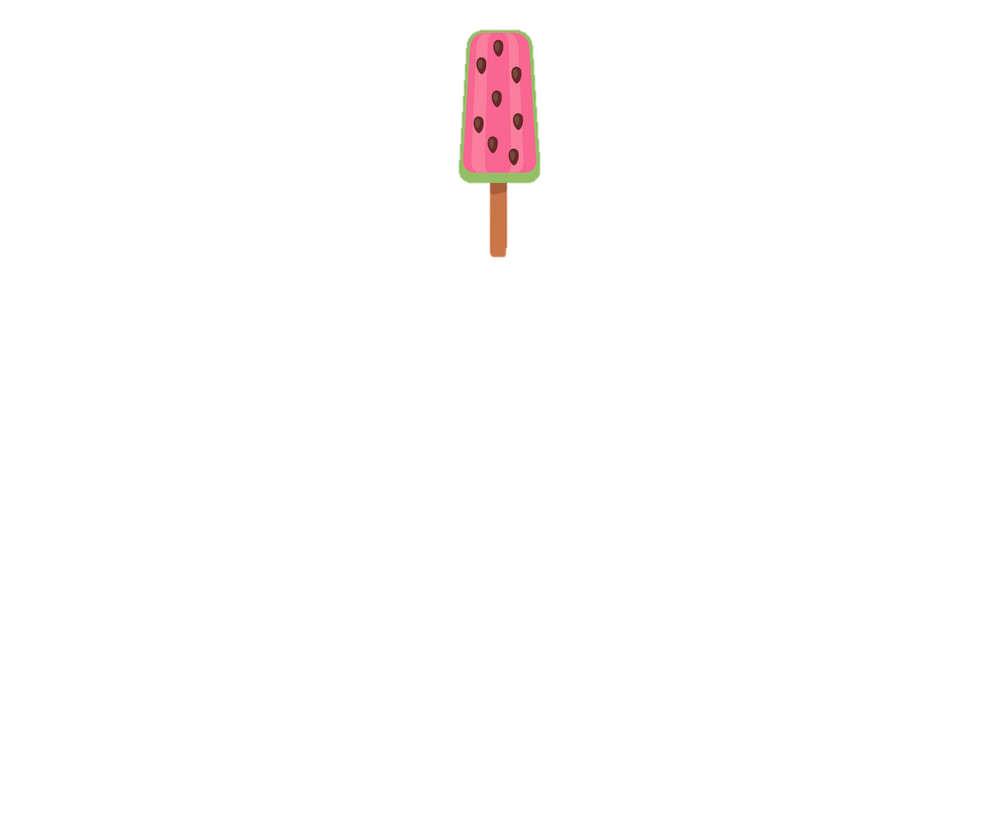 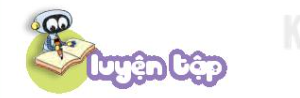 1
Đặt tính rồi tính( theo mẫu):
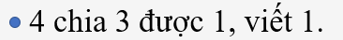 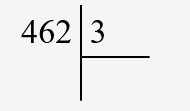 1
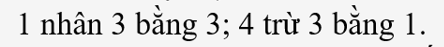 6
1
5
4
1
2
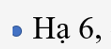 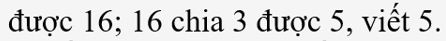 0
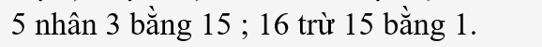 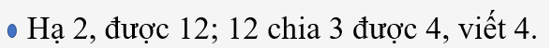 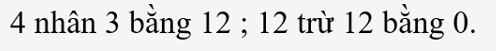 462 : 3 = 154
Đặt tính rồi tính( theo mẫu):
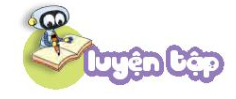 1
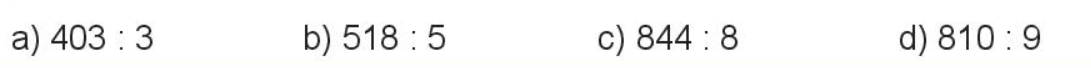 5
8
518
844
3
403
9
810
04
  44
    4
01
  18
    3
103
105
10
  13
    1
00
    0
90
134
403 : 3 = 134(dư 1)
810 : 9 = 90
518 : 5 = 103(dư 3)
844 : 8 = 105(dư 4)
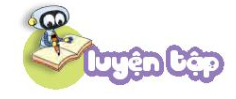 Tính nhẩm( theo mẫu):
Quan sát ví dụ mẫu rồi thực hiện tính nhẩm kết quả phép chia số tròn trăm cho một số.
2
Mẫu : 600 : 2 = ? 
       Nhẩm: 6 trăm : 2 = 3 trăm
                   600 : 2 = 300
800 : 2 =
8 trăm : 2 = 4 trăm
   800 : 2 = 400
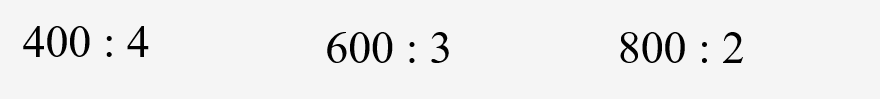 400 : 4 =
4 trăm : 4 = 1 trăm
   400 : 4 = 100
600 : 3 =
6 trăm : 3 = 2 trăm
   600 : 3 = 200
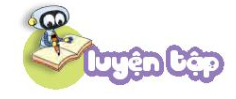 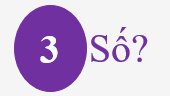 Biết con rô- bốt cân nặng 600g và các   khối 
ru bích giống nhau. Vậy mỗi khối 
ru-bích cân nặng        g
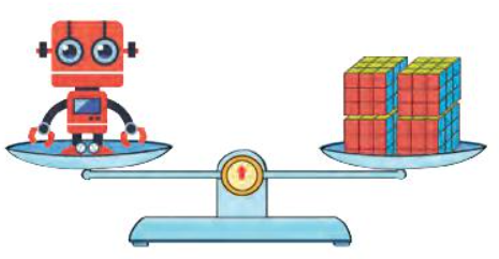 ?
Muốn tìm mỗi khối ru-bích cân nặng bao nhiêu gam ta lấy cân năng con rô-bốt (600g) chia cho số khối ru-bích (4 khối ru-bích)
Muốn tìm mỗi khối ru-bích cân nặng bao nhiêu gam ta làm thế nào?
Bài giải
Mỗi khối ru-bích cân nặng số gam là:
600 : 4 = 150 (g)
                    Đáp số: 150g.
Tóm tắt:
Con rô-bốt: 600g
Con rô-bốt = 4 khối ru-bích
1 khối ru-bích: … g?
4
Chọn câu trả lời đúng
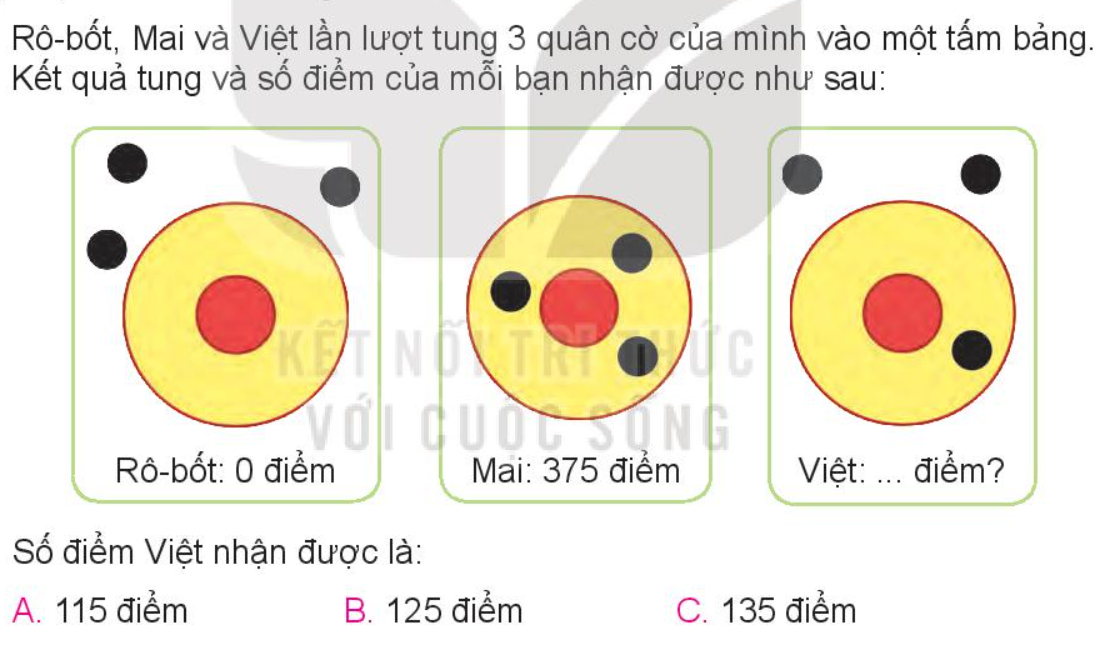 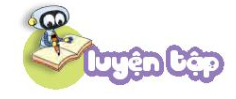 4
Chọn câu trả lời đúng
Muốn tìm số điểm Việt nhận được, ta cần tính xem 1 quân cờ trên đĩa nhận được bao nhiêu điểm bằng cách lấy số điểm của Mai chia cho số quân cờ của Mai trên đĩa.
Muốn tìm số điểm Việt nhận được ta làm thế nào?
Tóm tắt:
0 quân cờ: 0 điểm
3 quân cờ: 375 điểm
1 quân cờ: … điểm?
Bài giải
Số điểm Việt nhận được là:
375 : 3 = 125 (điểm)
Đáp số: 125 điểm.
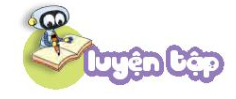 5
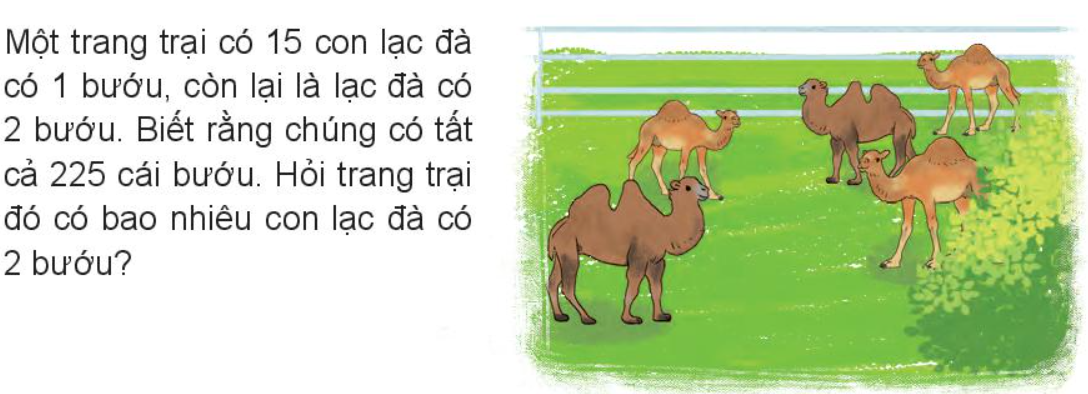 Bài giải
Số cái bướu của lạc đà có hai cái bướu là:
225 – 15 = 210 (cái bướu)
Số con lạc đà có hai cái bướu là:
210 : 2 = 105 (con)
Đáp số : 105 con
CỦNG CỐ - DẶN DÒ
Hẹn gặp lại các em